What do yes/no declaratives want?
*Part of the research was co-supervised by Harrie Mazeland
Yes/No Declaratives
(1) BM1 – 09:26.4-09:38.8
5.  Loe:  want e::h
          because e::h
6.        dan kom je ↑dus nadat je met de jongens bent geweest
          then you’ll come thus after you’ve been out with the 
          guys
7.        (0.7)
8.  Kar:  ↓j:a.
          y:eah
Yes/No Declaratives (YNDs)
Yes/no-type initiating action
Declarative syntax
Makes relevant confirmation
Vernacular term: declarative question

(Raymond, 2010)
How do YNDs work?
Aren’t formally requests:
No interrogative syntax (verb-initial/particle)
Often no rising intonation

(i.a., Geluykens, 1988; Englert, 2010; Beun, 1989; De Ruiter, 2012; Couper-Kuhlen, 2012; Sadock, 2012; Huddleston, 1994; Walker, 2014; Pomerantz, 1980; Seuren, Huiskes, & Koole, 2015)
Epistemic Status
“When there is consensus about who has primary access to a targeted element of knowledge or information, who has primary epistemic status, then this takes precedence over morphosyntax and intonation as resources for determining whether a turn at talk conveys or requests information.” 
(Heritage, 2012a, p. 3)
Epistemic Status
YNDs request because B is attributed primary epistemic status
Does not mean B knows more!
Epistemic Rights

(Raymond, 2010; Stivers, Mondada & Steensig, 2011; Kamio, 1997; Stivers & Rossano, 2010; Labov & Fanshell, 1977)
Role of syntax
Epistemic Stance: syntax encodes relative claims of knowledge

(2) Are you married? (Interrogative)
(3) You’re married, aren’t you? (Tag)
(4) You’re married (Declarative)
Epistemic Stance
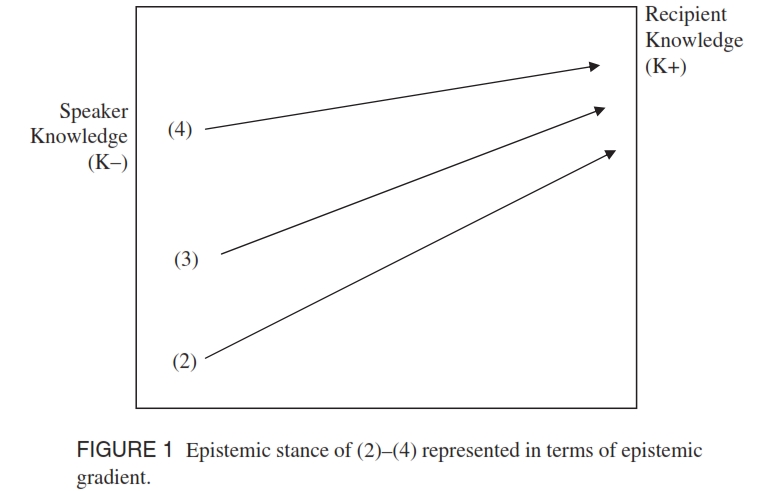 (Heritage, 2012a, p.7)
Epistemic Stance
Interrogative (YNI): speaker claims to not know
Declarative (YND): speaker claims to know
Epistemic Rights vs Epistemic Access

(Raymond, 2010; see also Turner, 2012; Weidner, 2012; Gunlogson, 2001)
Action formation
YNI invites an expansive response
YND invites a non-expansive response: “simple confirmation of already-established information”
Response restores epistemic balance

(Raymond, 2010; see also Lee, 2015; Heritage, 2012a; 2012b)
Stance is not enough
(2) DV1 – 04:49.4-05:14.6
3.  Lie:  <<h> en: (.) vanavond danne::h zie jij lennie 
          and tonight then you’ll see Lennie
4.        weer ↑toch>? HH.
          again right HH.
5.        (0.2)
6.  Ren:  .H JA VANMID↑DAG;
          .H yeah this afternoon
7.        ikkeh [ik moet even men] onderz(   )je <afmaken>?
          I eh [I have to briefly my] research finish

YND in line 3-4 requests information, not confirmation
Other cases
My-side tellings (e.g., “Your line’s been busy”)
Noticings (e.g., “You didn’t bring an ice cream sandwich”)
Both declaratives – claim to know
More than confirmation is relevant: e.g., account

(Pomerantz, 1980; Schegloff, 1988)
Our approach
Two types of YNDs (B-event statements):
Minimal response is relevant (yes/no)
Non-minimal response is relevant (yes/no+)
Questions:
How are they made recognizable?
What actions do they implement?

(cf., Steensig & Heinemann, 2013; Turner, 2012; Labov & Fanshell, 1977)
[Speaker Notes: B-event statements: experienced by B and B has epistemic primacy. To compare with my side tellings: experienced by A (A-event) but B has primacy; noticings: observable by all (O-event) but B has primacy. All are Type 2 Knowables!]
Our proposal
Multiple factors need to be considered
Epistemic Stance
Sequential context 
How is epistemic access licensed
Possibly others
Our findings
Minimal response:
Information is recycled/locally established
Mid-topic or topic-closing
Non-minimal response:
Information is new
Launch new topic
Within topic I
(3) BS1 – 00:15.1-00:58.5
1.  Tin:  ja: heb je leuke ↑moederdag gehad gister;
          yeah did you have a fun Mother’s Day yesterday
2.  Hen:  ja hoor ja hoor
          yeah PRT yeah PRT
     ((35 lines elided)
36. Tin:  >dus je heb< (.) gewoon een hele leuke 
          so you have (.) simply a very fun
37.       moederdag gehad;=
          Mother’s Day had=
38. Hen:  =ja: hoor↓ ja zeker (0.6) ja
          =yeah PRT yeah for sure (0.6) yeah
Within topic II
YND summarizes/formulates prior talk: dus (‘so’) → KTin+
YND recycles topic-initiating YNI from line 1
YND proposes sequence closure: adequate understanding of main point

(Heritage & Watson, 1979)
Within conversation I
(4) BM1 – 09:26.4-09:38.8
5.  Loe:  want e::h
          because e::h
6.        dan kom je ↑dus nadat je met de jongens bent geweest
          then you’ll come thus after you’ve been out with the 
          guys
7.        (0.7)
8.  Kar:  ↓j:a.
          y:eah
9.        (0.2)
10. Loe:  oke gezellig=
          okay neat=
Within conversation II
Done in conversation closing environment
YND recycles earlier appointment
Knowing position: dan (‘then’), dus (‘thus’/’so’) → KLoe+
YND requests verification, subordinate to other action

(Schegloff & Sacks, 1973)
Minimal responses
YND encodes shallow epistemic gradient: speaker claims to know
YND recycles information
Main action: request for confirmation
Various functions:
Sequence closure
Verification
Possibly others?

(Levinson, 2013)
More is more
As shown, YNDs often require only confirmation
But on ocassion YNDs can also require elaboration
Topic starting I
(2) DV1 – 04:49.4-05:14.6
3.  Lie:  <<h> en: (.) vanavond danne::h zie jij lennie 
          and tonight then you’ll see Lennie
4.        weer ↑toch>? HH.
          again right HH.
5.        (0.2)
6.  Ren:  .H JA VANMID↑DAG;
          .H yeah this afternoon
7.        ikkeh [ik moet even men] onderz(   )je <afmaken>?
          I eh [I have to briefly my] research finish
Topic Starting II
YND done after sequence and topic closure
YND addresses new information
Lie shows what she knows, but Ren has primacy
No specific information is requested: Topic Proffer

(Button & Casey, 1985)
Elaboration is relevant I
(5) DK2 – 12:02.6-12:21.5
3.  Ali:  =en eh ↑morgen heb je met jan ↑klaas nog  
          and tomorrow you have with Jan Klaas still
4.        afspraak?
          your date
5.        (0.4)
6.  Mar:  >jA<
          yEAh
7.        (1.7)
8.  Ali:  o:ké; [   j]A is ook gezellig=
          o:kay: [  y]Eah is also fun
Elaboration is relevant II
YND gets minimal response
1.7 second silence → problem
Multiple attempts for elaboration
Resistance with minimal responses and multiple saying

(Button & Casey, 1985; Stivers, 2004)
Non-minimal responses
Declarative encodes shallow epistemic gradient: speaker claims to know
After topic closure → launch new topic
Information new to conversation
Main action: request for information
Different functions:
Topic proffers
Common ground checks (not shown)
Possibly others?
Conclusions
Type of request – confirmation/information – depends on more than epistemic stance:
Sequential position
Epistemic access, rights, and responsibility
Others?
Discussion
Only considered informal (phone) conversations; seems different for non-acute medical interaction
Not always clear when elaboration is conditionally relevant; elaboration can be “volunteered” (cf., Stivers & Heritage, 2001)
Request for Elaboration?

l.m.seuren@rug.nl

Manuscript soon available via 
lucasseuren.weebly.com/my-publications.html
References
Beun, R-J. (1989). The Recognition of Declarative Questions in Information Dialogues (Doctoral Dissertation). Katholieke Universiteit Brabant.
Button, G. & Casey, N. (1985). Topic Nomination and Topic Pursuit. Human Studies, 8(1), 3–55.
Couper-Kuhlen, E. (2012). Some truths and untruths about final intonation in conversational questions. In: J.P. de Ruiter (ed.), Questions: Formal, functional and interactional perspectives (pp. 123–145). Cambridge: Cambridge University Press.
De Ruiter, J.P. (2012). Introduction: questions are what they do. In: J.P. de Ruiter (ed.), Questions: Formal, functional and interactional perspectives (pp. 1–7). Cambridge: Cambridge University Press
Englert, C. (2010). Questions and responses in Dutch conversations. Journal of Pragmatics, 42, 2666–2684.
Geluykens, R. (1988). On the myth of rising intonation in polar questions. Journal of Pragmatics, 12(4), 467–485.
Gunlogson, C. (2001). True to Form: Rising and Falling Declaratives as Questions in English. Unpublished doctoral dissertation, University of California Santa Cruz.
Heritage, J. (2012a) Epistemics in Action: Action Formation and Territories of Knowledge. Research on Language & Social Interaction, 45(1), 1–29.
Heritage, J. (2012b). The Epistemic Engine: Sequence Organization and Territories of Knowledge. Research on Language & Social Interaction, 45(1), 30–52.
Heritage, J. & Watson, R. (1979). Formulations as Conversational Objects. In: G. Psathas (ed.), Everyday Language (pp. 123–162). New York, NY: Irvington Press.
Huddleston, R. (1994). The contrast between interrogatives and questions. Journal of Linguistics, 30(2), 411–439.
Kamio, A. (1997) Territory of Information. Amsterdam: John Benjamins.
Lee, S-H. (2015). Two Forms of Affirmative Responses to Polar Questions. Discourse Processes, 52(1), 21–46.
Labov, W. & Fanshell, D. (1977). Therapeutic Discourse: psychotherapy as conversation. New York, NY: Academic Press.
Levinson, S.J. (2013). Action formation and ascription. In T. Stivers, & J. Sidnell (Eds.), The handbook of conversation analysis (pp. 103–130). Malden, MA: Wiley-Blackwell.
Pomerantz, A. (1980). Telling My Side: “Limited Access” as a “Fishing” device. Sociological Inquiry, 50(3-4), 186–199.
Raymond, G. (2010). Grammar and Social Relations: alternative Forms of Yes/No-Type Initiating Actions in Health Visitor Interactions. In A. Freed & S. Ehrlich (Eds.), Why Do You Ask? The Function of Questions in Institutional Discourse (pp. 1–26). Oxford University Press. Doi:10.1093/acprof:oso/9780195306897.003.0005
Sadock, J.M. (2012). Formal Features of Questions. In: J.P. de Ruiter (ed.), Questions: Formal, functional and interactional perspectives (pp. 103–122). Cambridge: Cambridge University Press.
Schegloff, E.A. (1988). Goffman and the analysis of conversation. In: P. Drew & A. Wootton (Eds.), Erving goffman: Exploring the interaction order (pp. 89–135). Cambridge: Polity Press.
Schegloff, E.A. (2007). Sequence Organization in Interaction: Volume 1: A Primer in conversation Analysis. Cambridge: Cambridge University Press.
Schegloff, E.A. & Sacks, H. (1973). Opening up Closings. Semiotica, 8, 289–327.
Seuren, L.M., Huiskes, M., & Koole, T. (2015). Epistemics and the functions of declarative questions in Dutch talk-in-interaction. In; M. Boogaard et al. (Eds.), Artikelen van de 8e Anéla Conferentie Toegepaste Taalwetenschap 2015 (pp. 59–78). Delft, NL: Eburon.
Sidnell, J. (2012). Basic conversation analytic methods. In: J. Sidnell & T. Stivers (Eds.) The handbook of conversation analysis (pp. 77-99). Malden, MA: Wiley-Blackwell.
Steensig, J. & Heinemann, T. (2013). When ‘yes’ is not enough – as an answer to a yes/no-question. In: B. Reed & G. Raymond (Eds.), Units of talk – units of action (pp. 213–248). Amsterdam: John Benjamins.
Stivers, T. (2004). “No no no” and other types of multiple sayings in interaction. Human Communication Research, 30(2), 260–293.
Stivers, T. & Heritage, J. (2001). Breaking the sequential mold: answering "more than the question" during comprehensive history taking.' Text, 21: 151-185.
Stivers, T., Mondada, L. & Steensig, J. (2011). Knowledge, morality and affiliation in interaction. In: T. Stivers, L. Mondada & J. Steensig (Eds.), The morality of knowledge in interaction (pp. 3–24). Cambridge: Cambridge University Press.
Stivers, T. & Rossano, F. (2010). Mobilizing Response. Research on Language & Social Interaction, 43(1), 3-31.
Turner, P.A. (2012). Grammar, Epistemics and Action: An epistemic analysis of talk about the self and others. Unpublished Doctoral Dissertation, University of California Los Angeles.
Walker, T. (2014). Form ≠ Function: The Independence of Prosody and Action. Research on Language & Social Interaction, 47(1), 1–16.
Weidner, M. (2012). On the organization of doctor-patient communication: Practices for building questions, negotiating knowledge, and recommending treatment. Unpublished doctoral dissertation, University of Antwerp.